inst.eecs.berkeley.edu/~cs61c CS61C : Machine Structures Lecture 4 – Introduction to C (pt 2)  2013-01-30
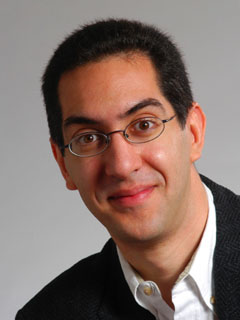 Senior Lecturer SOE Dan Garcia
		www.cs.berkeley.edu/~ddgarcia
C most popular! TIOBE programminghas been tracking programming language popularity for the past decade, and C (in red) is now on top!
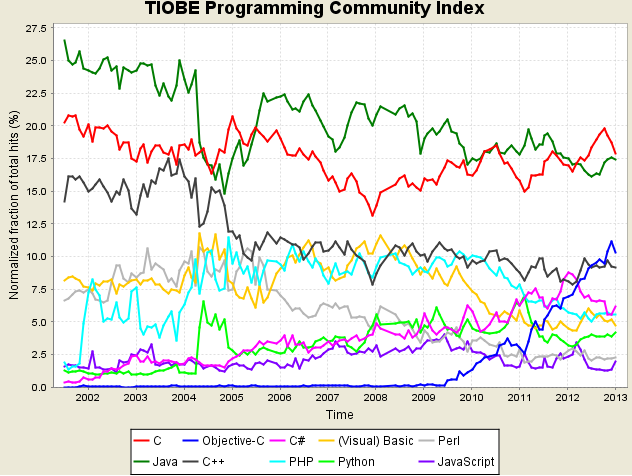 www.tiobe.com/index.php/content/paperinfo/tpci/
[Speaker Notes: Greet class]
Didn’t I say it was going to work out?
We’re short on lab assistants so from now on, all labs use pair programming!(both partners must know stuff, tho!)
Review
All declarations go at the beginning of each function except if you use C99.
All data is in memory.  Each memory location has an address to use to refer to it and a value stored in it.
A pointer is a C version of the address.
*   “follows” a pointer to its value
&   gets the address of a value
Only 0 (i.e., NULL) evaluate to FALSE.
More C Pointer Dangers
Declaring a pointer just allocates space to hold the pointer – it does not allocate something to be pointed to!
Local variables in C are not initialized, they may contain anything.
What does the following code do?
void f()
{
    int *ptr;
    *ptr = 5;
}
Arrays (1/5)
Declaration:
int ar[2];
	declares a 2-element integer array. An array is really just a block of memory.   int ar[] = {795, 635};
	declares and fills a 2-elt integer array.
Accessing elements:
ar[num]
	returns the numth element.
Arrays (2/5)
Arrays are (almost) identical to pointers
char *string and char string[] are nearly identical declarations
They differ in very subtle ways: incrementing, declaration of filled arrays
Key Concept: An array variable is a “pointer” to the first element.
Arrays (3/5)
Consequences:
ar is an array variable but looks like a pointer in many respects (though not all)
ar[0] is the same as *ar
ar[2] is the same as *(ar+2)
We can use pointer arithmetic to access arrays more conveniently.
Declared arrays are only allocated while the scope is valid
	char *foo() {   char string[32]; ...;   return string;} is incorrect
Arrays (4/5)
Array size n; want to access from 0 to n-1, so you should use counter AND utilize a variable for declaration & incr
Wrongint i, ar[10];for(i = 0; i < 10; i++){ ... }
Right int ARRAY_SIZE = 10;int i, a[ARRAY_SIZE];for(i = 0; i < ARRAY_SIZE; i++){ ... }
Why? SINGLE SOURCE OF TRUTH
You’re utilizing indirection and avoiding maintaining two copies of the number 10
Arrays (5/5)
Pitfall: An array in C does not know its own length, & bounds not checked!
Consequence: We can accidentally access off the end of an array.
Consequence: We must pass the array and its size to a procedure which is going to traverse it.
Segmentation faults and bus errors:
These are VERY difficult to find; be careful! (You’ll learn how to debug these in lab…)
…review…
Pointers (1/4)
Sometimes you want to have a procedure increment a variable?
What gets printed?
void AddOne(int  x)
{     x =  x + 1;   }

int y = 5;
AddOne( y);
printf(“y = %d\n”, y);
y = 5
…review…
Pointers (2/4)
Solved by passing in a pointer to our subroutine.
Now what gets printed?
void AddOne(int *p)
{    *p = *p + 1;   }

int y = 5;
AddOne(&y);
printf(“y = %d\n”, y);
y = 6
Pointers (3/4)
But what if what you want changed is a pointer?
What gets printed?
void IncrementPtr(int  *p)
{    p =  p + 1;   }

int A[3] = {50, 60, 70};
int *q = A;
IncrementPtr( q);
printf(“*q = %d\n”, *q);
*q = 50
q
A
50
60
70
q
q
Pointers (4/4)
Solution! Pass a pointer to a pointer, declared as **h
Now what gets printed?
void IncrementPtr(int **h)
{   *h = *h + 1;   }

int A[3] = {50, 60, 70};
int *q = A;
IncrementPtr(&q);
printf(“*q = %d\n”, *q);
*q = 60
A
50
60
70
Dynamic Memory Allocation (1/4)
C has operator sizeof() which gives size in bytes (of type or variable)
Assume size of objects can be misleading and is bad style, so use sizeof(type)
Many years ago an int was 16 bits, and programs were written with this assumption. 
What is the size of integers now?
 “sizeof” knows the size of arrays:
int ar[3]; // Or:   int ar[] = {54, 47, 99}
sizeof(ar)  12
…as well for arrays whose size is determined at run-time:
int n = 3;
int ar[n]; // Or: int ar[fun_that_returns_3()];
sizeof(ar)  12
Dynamic Memory Allocation (2/4)
To allocate room for something new to point to, use malloc() (with the help of a typecast and sizeof):ptr = (int *) malloc (sizeof(int));
Now, ptr points to a space somewhere in memory of size (sizeof(int)) in bytes.
(int *) simply tells the compiler what will go into that space (called a typecast).
malloc is almost never used for 1 var
ptr = (int *) malloc (n*sizeof(int));
This allocates an array of n integers.
Dynamic Memory Allocation (3/4)
Once malloc() is called, the memory location contains garbage, so don’t use it until you’ve set its value.
After dynamically allocating space, we must dynamically free it:
free(ptr);
Use this command to clean up.
Even though the program frees all memory on exit (or when main returns), don’t be lazy!
You never know when your main will get transformed into a subroutine!
Dynamic Memory Allocation (4/4)
The following two things will cause  your program to crash or behave strangely later on, and cause VERY  VERY hard to figure out bugs:
free()ing the same piece of memory twice
calling free() on something you didn’t get back from malloc()  
The runtime does not check for these mistakes
Memory allocation is so performance-critical that there just isn’t time to do this  
The usual result is that you corrupt the memory allocator’s  internal structure
You won’t find out until much later on,  in a totally unrelated part of your code!
Pointers in C
Why use pointers?
If we want to pass a huge struct or array, it’s easier / faster / etc to pass a pointer than the whole thing.
In general, pointers allow cleaner, more compact code.
So what are the drawbacks?
Pointers are probably the single largest source of bugs in software, so be careful anytime you deal with them.
Dangling reference (use ptr before malloc)
Memory leaks (tardy free, lose the ptr)
Arrays not implemented as you’d think
void foo() {int *p, *q, x;int a[4];p = (int *) malloc (sizeof(int));q = &x;*p = 1; // p[0] would also work here printf("*p:%u, p:%u, &p:%u\n", *p, p, &p);
 *q = 2; // q[0] would also work here printf("*q:%u, q:%u, &q:%u\n", *q, q, &q);
	*a = 3; // a[0] would also work hereprintf("*a:%u, a:%u, &a:%u\n", *a, a, &a);
}
0     4    8    12   16  20   24   28   32  36   40   44  48   52   56   60 ...
...
...
?
?
?
?
?
40
20
2
3
1
unnamed-malloc-space
p     q    x
?
*p:1, p:40, &p:12
24
*q:2, q:20, &q:16
a
*a:3, a:24, &a:24
K&R: “An array name is not a variable”
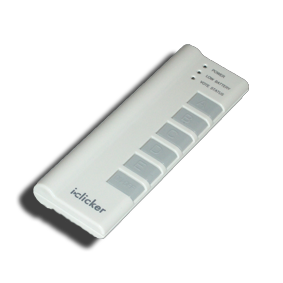 Peer Instruction
Which are guaranteed to print out 5? 
I: main() {     int *a-ptr = (int *)malloc(int);     *a-ptr = 5;     printf(“%d”, *a-ptr);  }
II:main() {    int *p, a = 5;     p = &a; ...    /* code; a,p NEVER on LEFT of = */     printf(“%d”, a);   }
I    II a)  -    -b)  -   YESc) YES   -d) YES  YESe) No idea
[Speaker Notes: Answer: 2: III onlyI fails for TWO reasons. You can’t use “-” in names of variables and you didn’t allocate int storage!II fails because a subroutine could be called witha pointer to a (e.g., p) which changes a, or someone else could point at a or p and change it.]
Binky Pointer Video (thanks to NP @ SU)
“And in Conclusion…”
Pointers and arrays are virtually same
C knows how to increment pointers
C is an efficient language, with little protection
Array bounds not checked
Variables not automatically initialized
Use handles to change pointers
Dynamically allocated heap memory must be manually deallocated in C.
Use malloc() and free() to allocate and deallocate memory from heap.
(Beware) The cost of efficiency is more overhead for the programmer.
“C gives you a lot of extra rope but be careful not to hang yourself with it!”